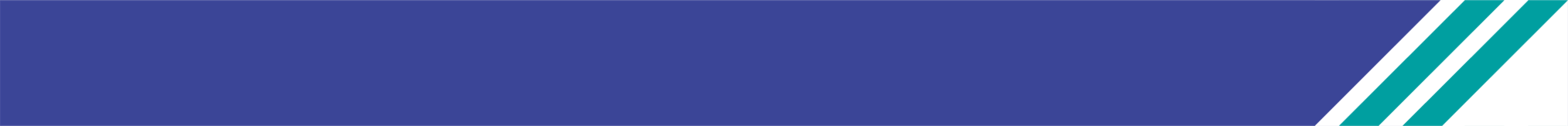 Generales Servicio de RTV
Bases: Total usuarios vehículo con combustible 405
Datos en %
Cobro tarifa autorizada por la Revisión Técnica de Vehículos
Pago por el servicio Revisión Técnica de Vehículos
ES19 ¿Considera usted que la infraestructura y equipo de la estación de servicio se ajusta para que las personas con discapacidad tengan las mismas condiciones que los demás usuarios? (Ley 7600)
ES21 ¿Considera usted que le cobran la tarifa autorizada por la Revisión Técnica de Vehículos (RITEVE)? 
ES22 ¿En su opinión, considerando la última vez que utilizó el servicio de Revisión Técnica de Vehículos (RITEVE), el pago por este servicio es…?
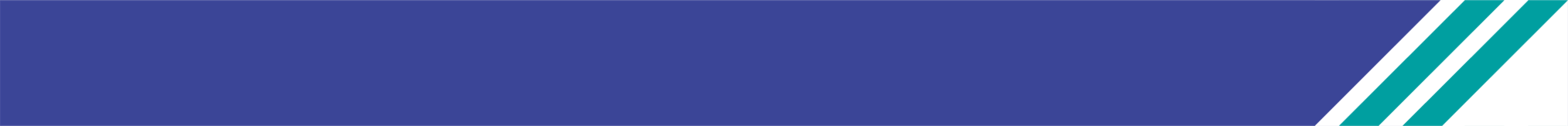 Satisfacción del servicio de RTV
Bases: Total usuarios vehículo con combustible 405 / Urbana 253 / Rural 152 / Hombre 257 / Mujer 148
Datos en %
ES23 Utilizando una escala de 0 a 10, donde 0 es muy malo y 10 muy bueno, en general ¿cómo califica el servicio de Revisión Técnica de Vehículos
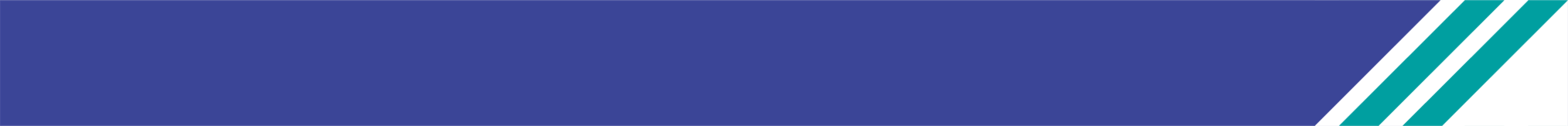 Satisfacción del servicio de RTV (Región)
Bases: Total usuarios vehículo con combustible 405 / Central 203 / Chorotega 61 / Pacífico 32 / Brunca 33 / Huetar Caribe 27 / Huetar Norte 49
Datos en %
ES23 Utilizando una escala de 0 a 10, donde 0 es muy malo y 10 muy bueno, en general ¿cómo califica el servicio de Revisión Técnica de Vehículos